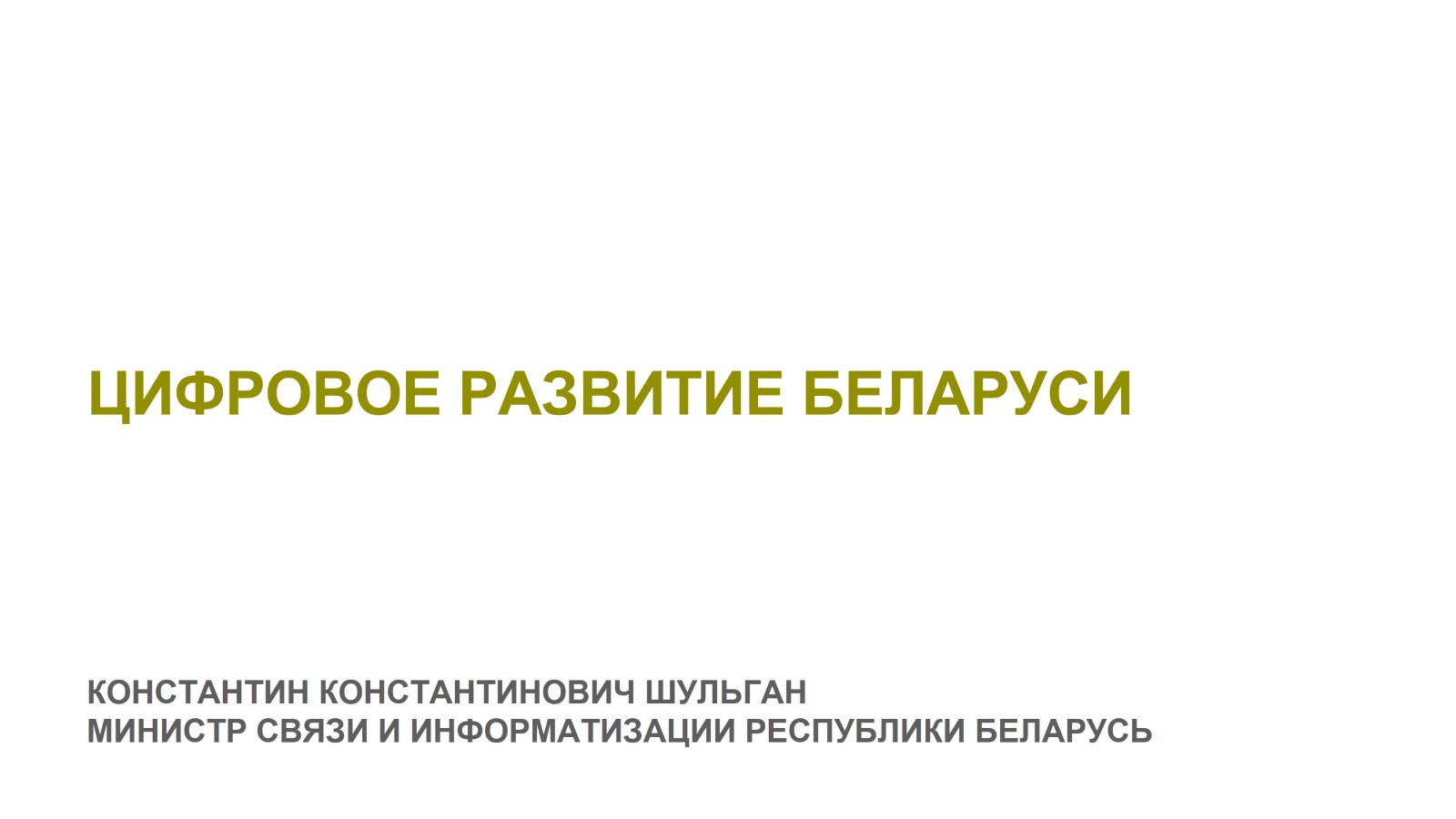 ЦИФРОВОЕ РАЗВИТИЕ БЕЛАРУСИ
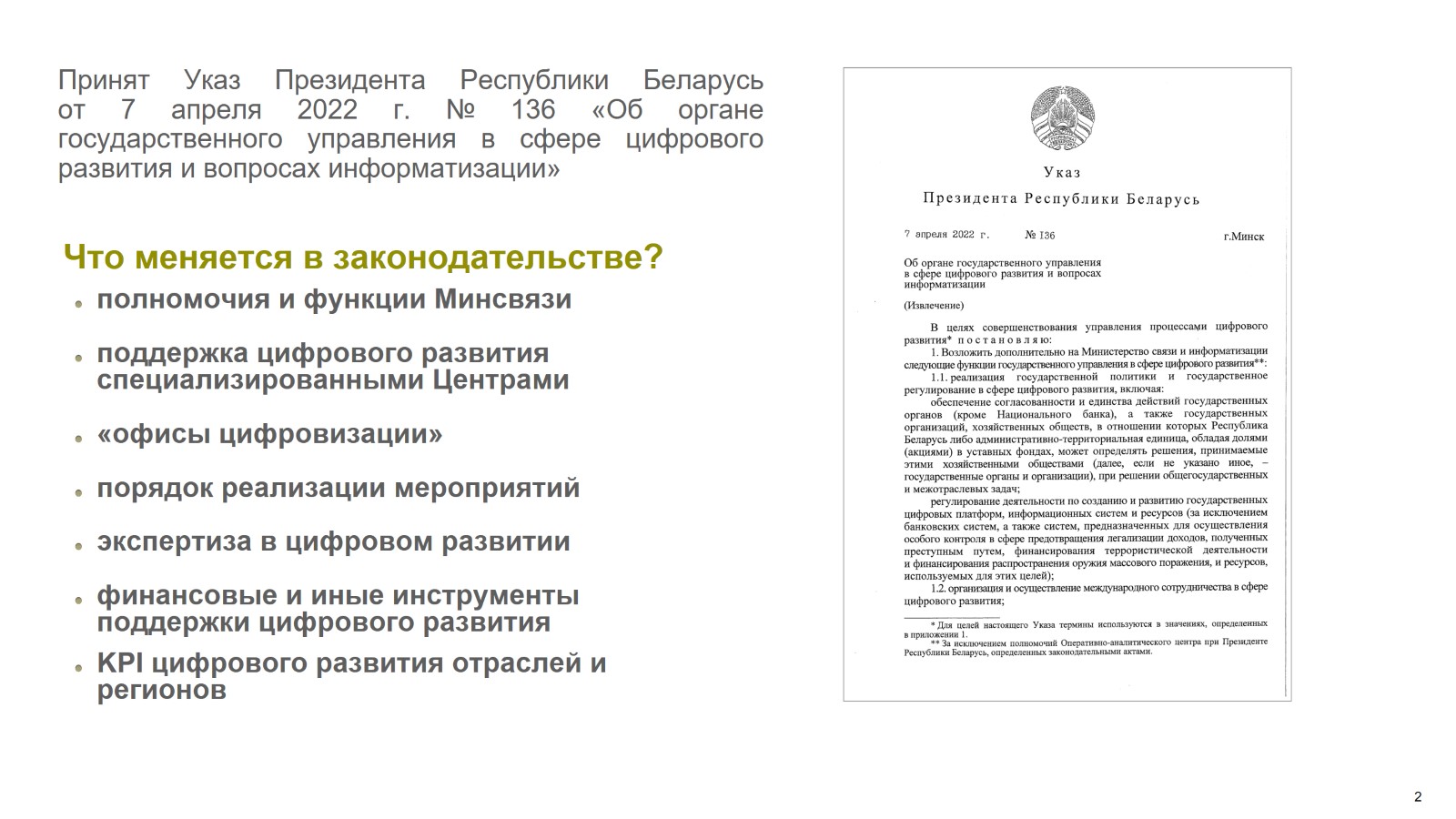 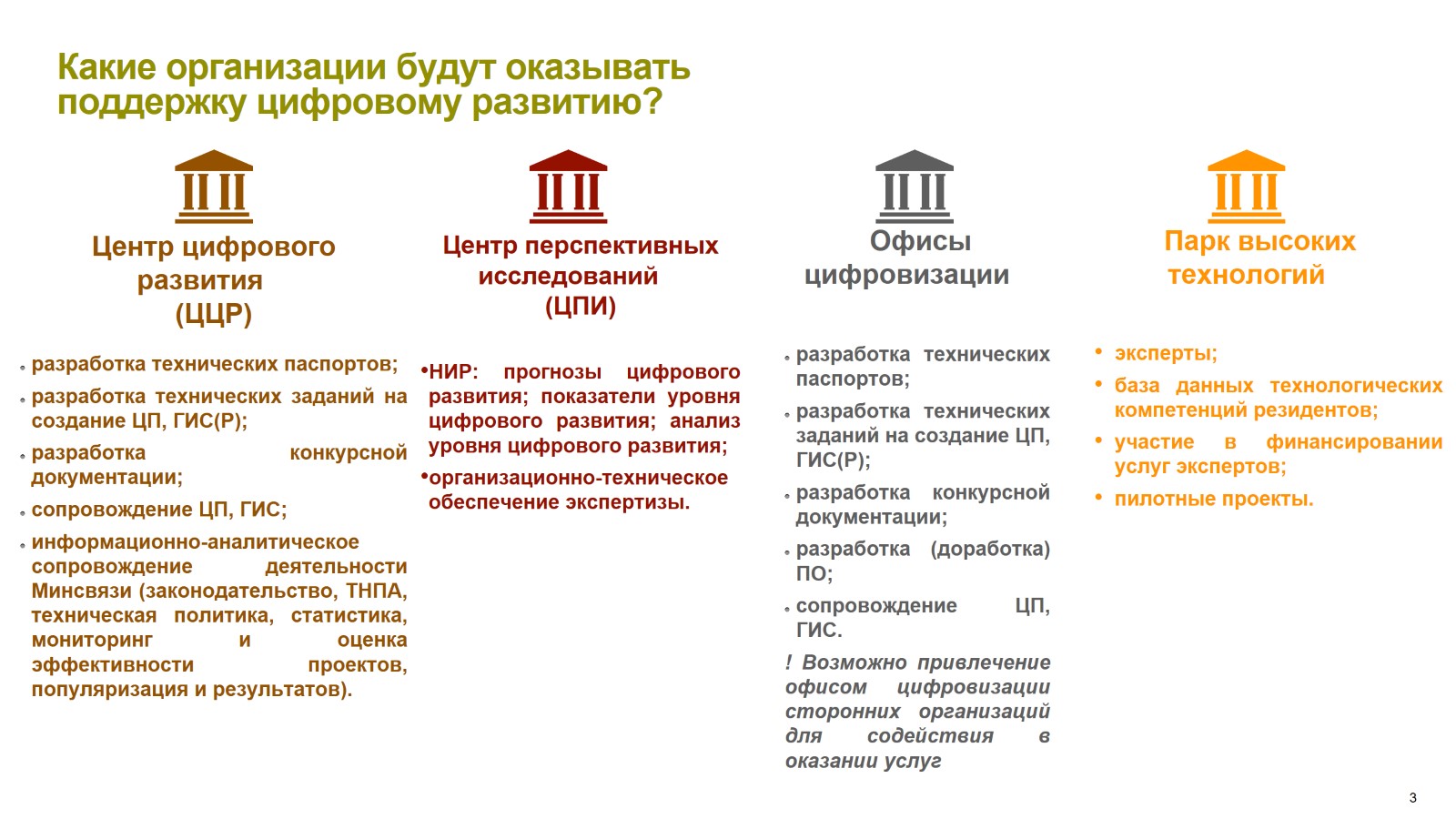 Какие организации будут оказывать поддержку цифровому развитию?
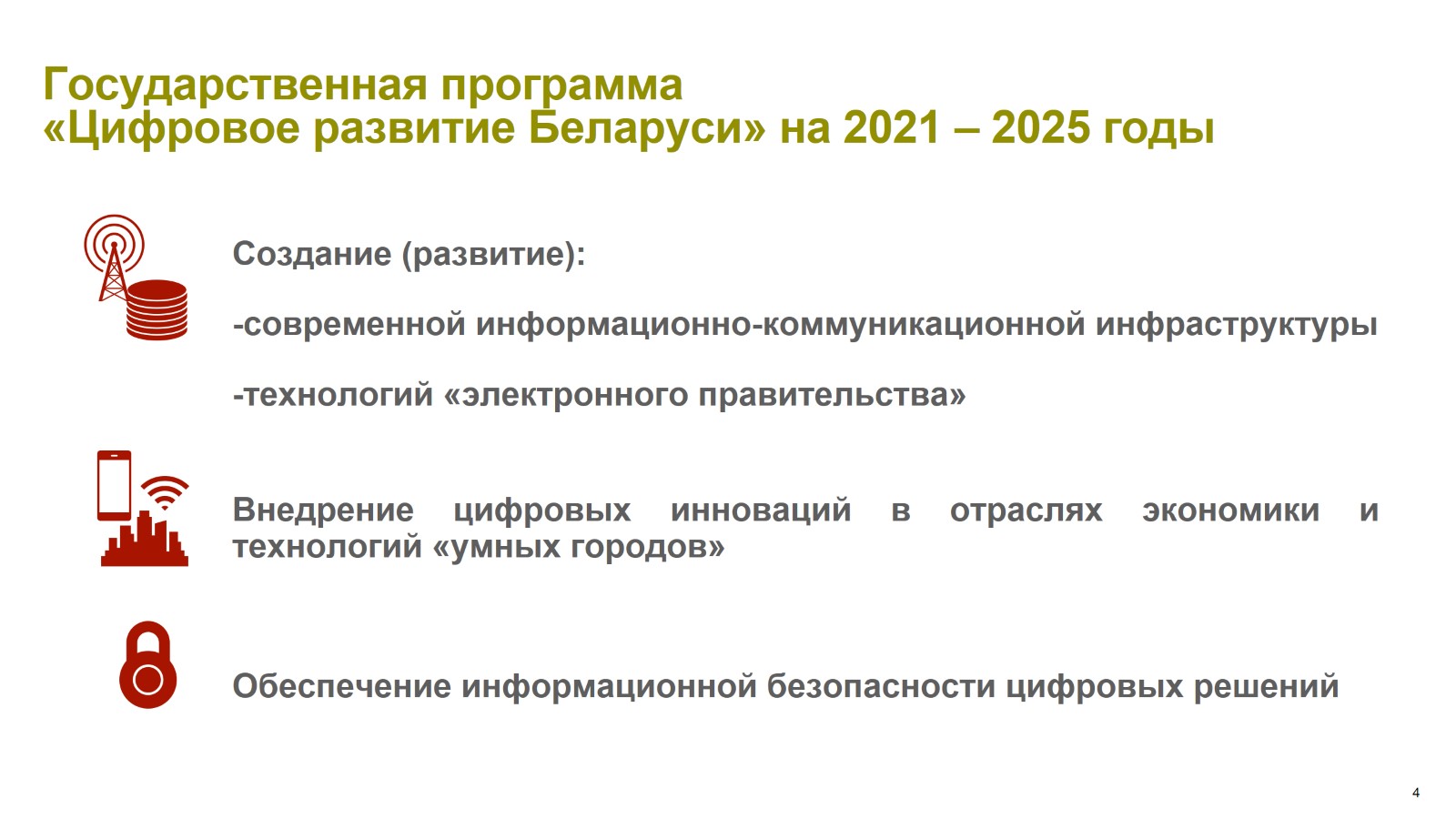 Государственная программа«Цифровое развитие Беларуси» на 2021 – 2025 годы
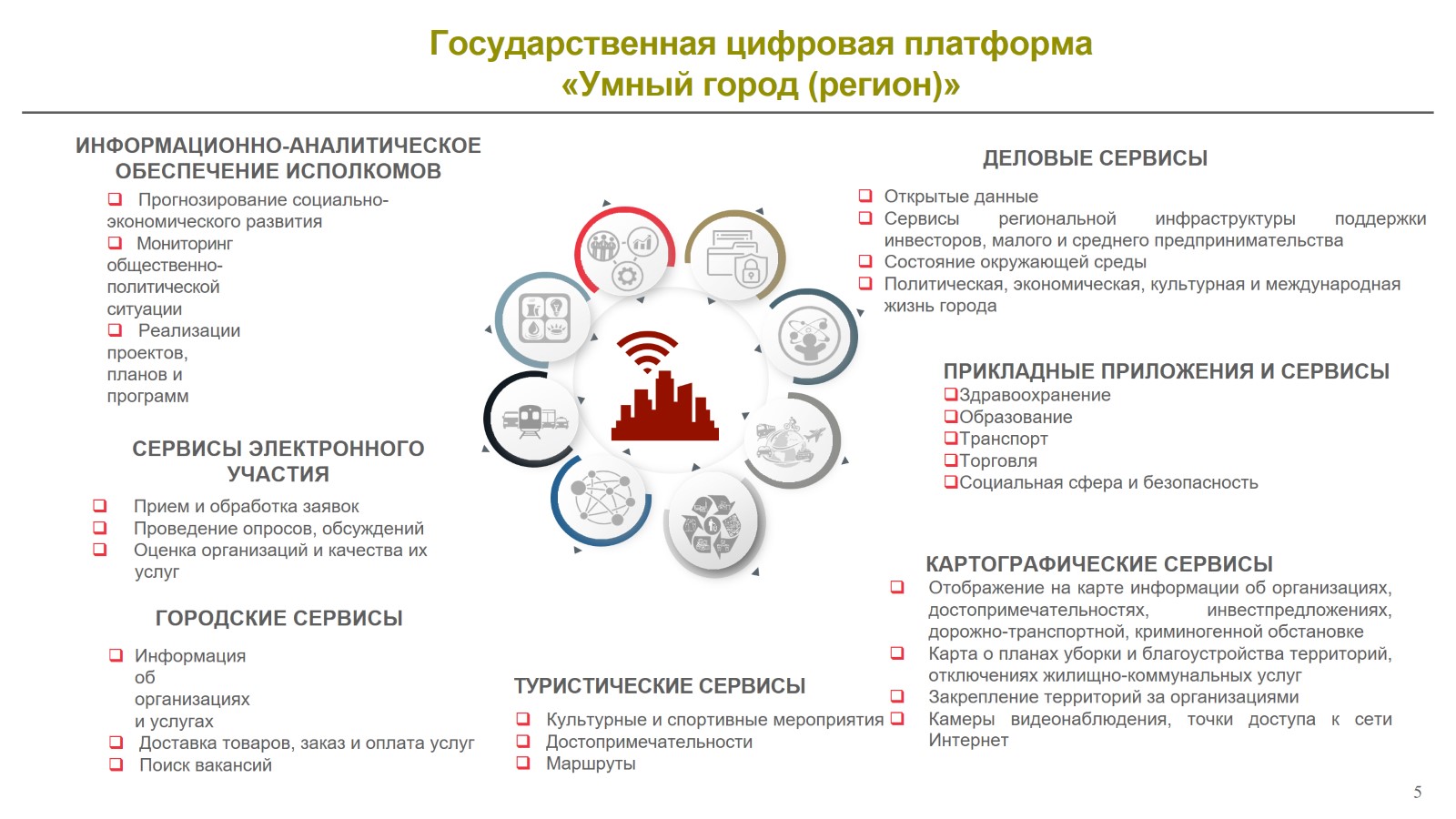 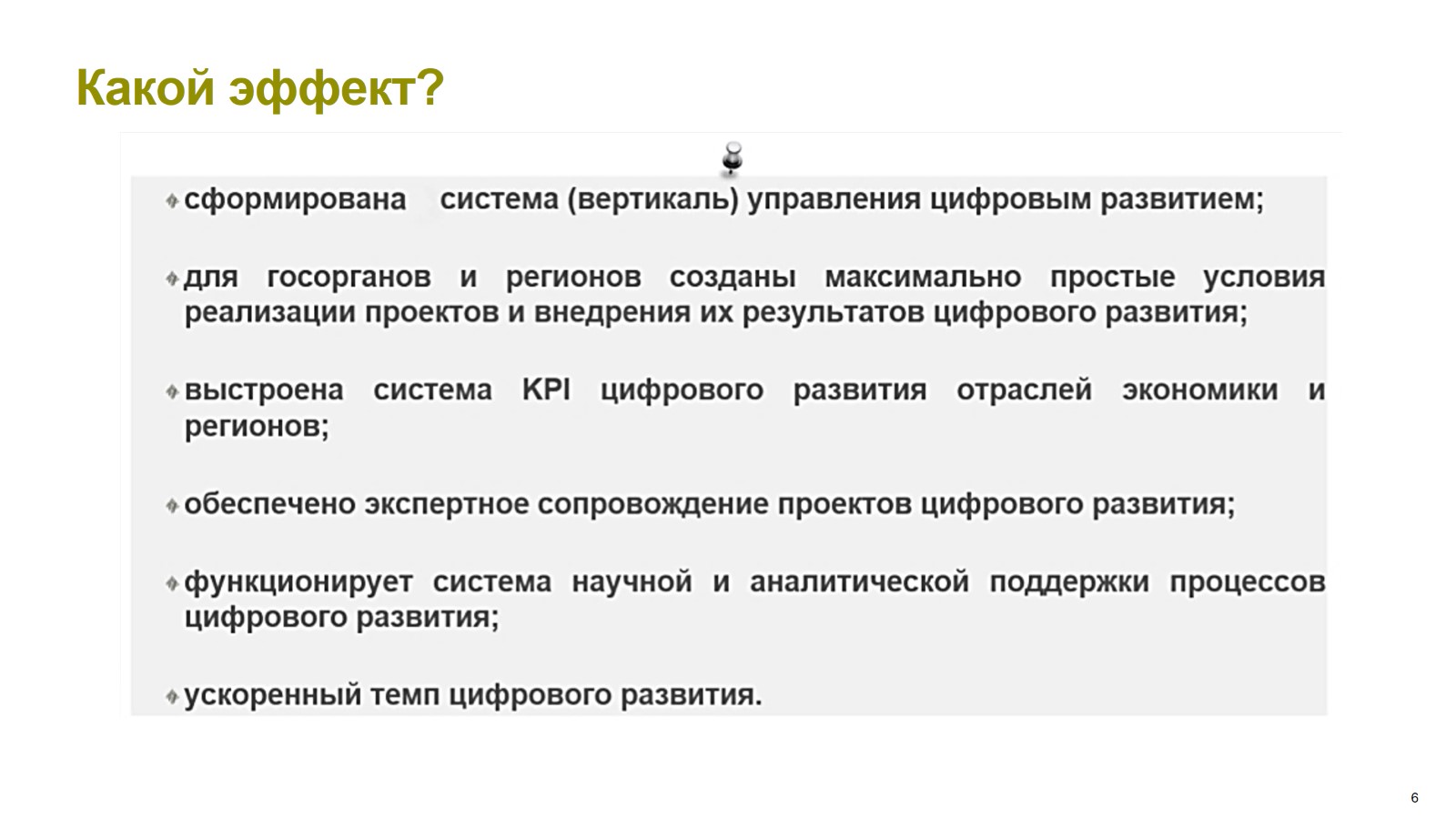 Какой эффект?
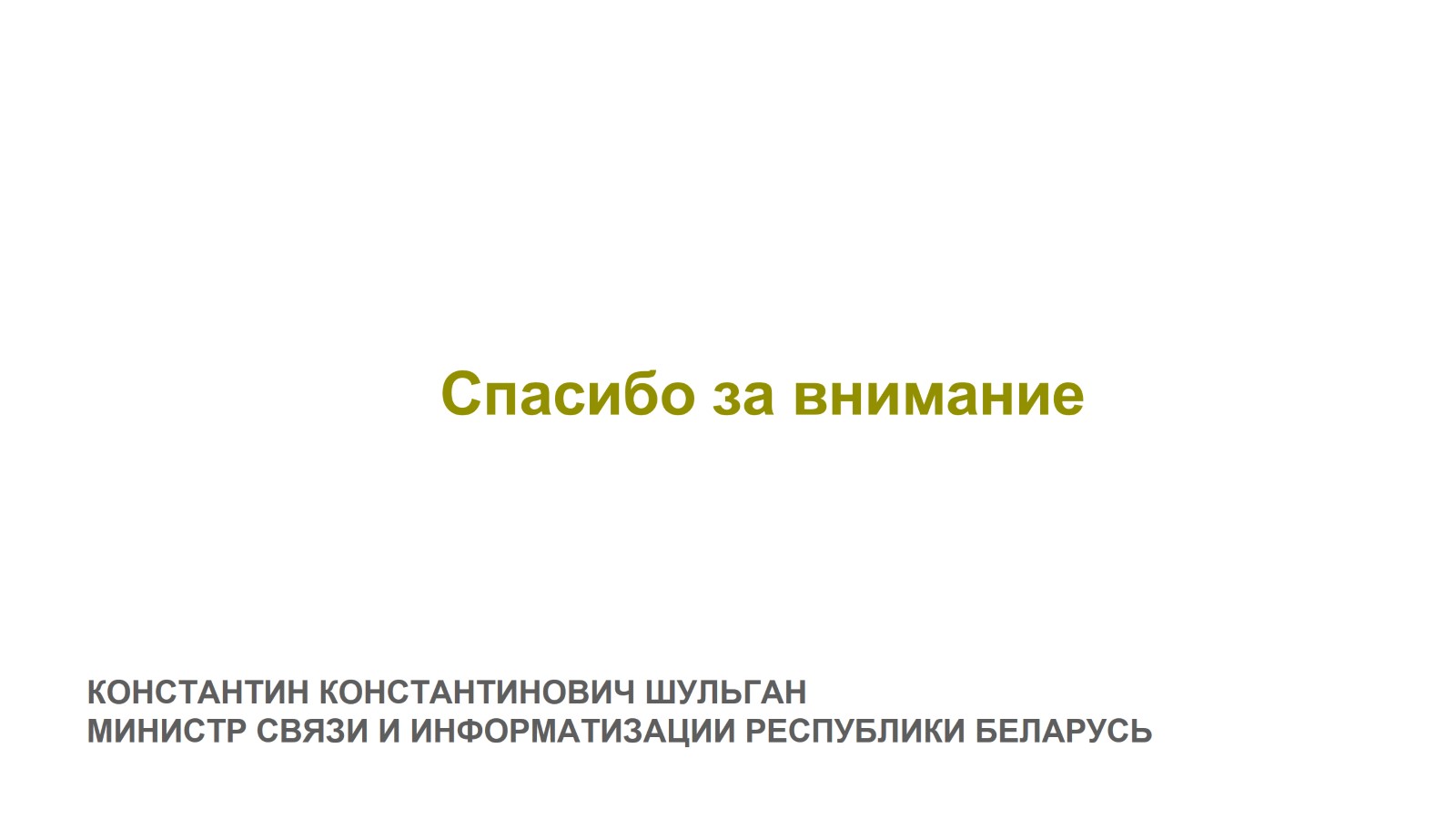 Спасибо за внимание